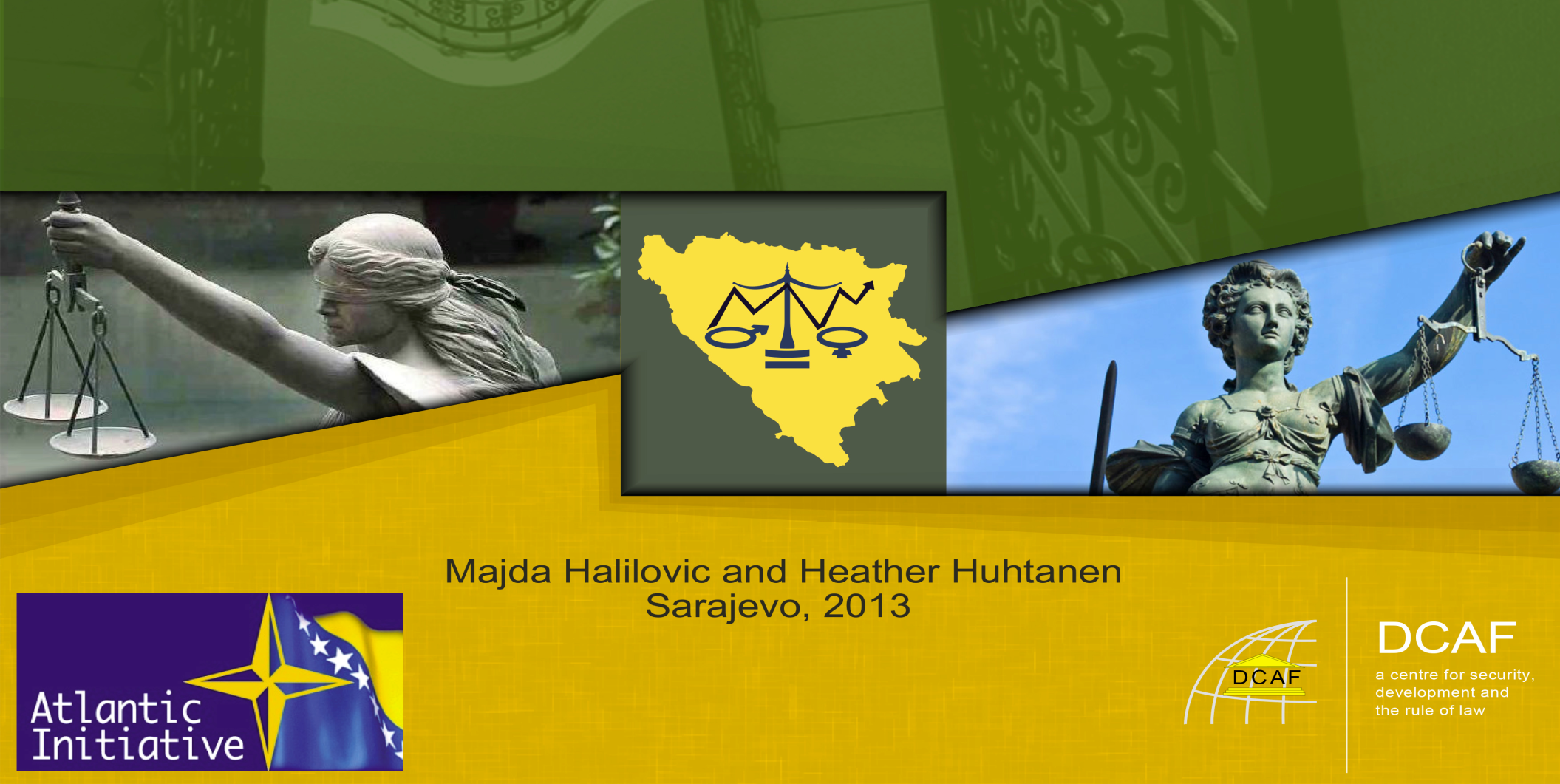 Rod i pravosuđe u Bosni i Hercegovini-rezultati istraživanja
[Speaker Notes: Sudije teže ka postizanju neutralnosti i nepristranosti, i to vide kao kamen temeljac pravednog pravosuđa, o čemu smo već govorili.
 Sudije trebaju izbjegavati diskriminaciju i nepravedno postupanje zbog nečije nacionalne pripadnosti, spola ili boje kože. Ipak, kao što smo vidjeli iz primjera ESLJP-a, rod može igrati ulogu u donošenju odluka u pravosuđu. Sada ćemo se fokusirati na situaciju u BiH i analizirati pitanje rodnih predrasuda u pravosuđu BiH.]
Da li rodne predrasude igraju ulogu u BiH sudovima?
[Speaker Notes: Zadatak/diskusija: Edukator sada postavlja pitanje čitavoj grupi. Da li rodne predrasude igraju ulogu na sudovima u BiH i možete li navesti neke primjere iz svoje prakse? Molimo diskutirajte sa učesnicima 5-10 minuta o primjerima koje navedu. Ako kažu da to nikada ranije nisu primijetili, samo primite k znanju njihov komentar, i u ovom trenutku ga nemojte potvrditi ili osporavati. Ako navedu primjere predrasuda i pristranosti u postupcima i donošenju odluka, možete to eventualno prokomentirati sa: “to je interesantan primjer”. Nakon diskusije s učesnicima, nastavite sa izlaganjem nalaza istraživanja u BiH, uz predstavljanje istraživanja.]
Istraživanje o implikacijama roda u pravosuđu Bosne i i Hercegovine
Kolegijalni odnosi i atmosfera u sudu, uključujući način interakcije i međusobnog oslovljavanja pripadnika pravosudne zajednice.

Materijalno pravne teme, uključujući starateljstvo nad djecom, nasilje u porodici i seksualno nasilje, te kredibilitet žrtve/svjedoka.
[Speaker Notes: Pitanje implicitnih i eksplicitnih rodnih predrasuda analizirano je u Bosni i Hercegovini putem istraživanja koje je provedeno 2013. i 2014. godine. Ovaj dio obuke će biti posvećen prezentiranju nalaza istraživanja i diskusiji o njima. Atlantska Inicijativa i DCAF su proveli istraživanje koje vam je dostupno (pokažite jedan primjerak ili ih obavijestite da je istraživanje poslano svim sudovima i tužilaštvima, ili da se može skinuti sa web stranice AI ili DCAF-a). U okviru istraživanja su prikupljena i analizirana stanovišta 161 sudije, advokata, tužioca i stručnog saradnika koji su učestvovali u ovom istraživanju putem posebno osmišljenih online upitnika i individualnih intervjua.  U okviru istraživanja je analizirano nekoliko oblasti u kojima na scenu stupaju implicitne i eksplicitne rodne predrasude u načinu postupanja sa muškarcima i ženama u našem pravosudnom sistemu, a ovo je prvi put da je to pitanje sistematski analizirano u BiH. 

Istraživanje nije pokušalo utvrditi da li je provedba zakona objektivna, niti se u osporava stručnost i predanost pravosudnih stručnjaka. U izvještaju je se stavlja akcentat na značaj prepoznavanja uticaja roda na kolegijalne odnose u pravosudnim institucijama, te na sudsku praksu i donošenje odluka. Odnosno kako rod utiče na nosioce pravosudnih funkcija ali i na stranke u postupku. Da li uticaj roda može poslužiti u davanju prednosti jednom ili drugom spolu?]
Rod i kolegijalni odnosi
[Speaker Notes: Kako rod može uticati na odnose među sudijama, tužiocima, advokatima i kolegama koji rade u sudovima i tužilaštvima? Istraživanjem se došlo do rezultata koji bi neke od vas mogli iznenaditi.]
Pristojnost u sudnici i korištenje titula
24% ispitanika su lično doživjeli ili bili svjedokom da nekog pripadnika/pripadnicu u pravosuđu zovu ili govore o njemu ili njoj u sudnici ili zgradi suda koristeći druge nazive umjesto titule ili prezimena

Jedan kolega me nazvao djevojkom u sudu” (advokatica)

Tokom suđenja kolega sudija se okrenuo prema meni i pitao “šta si htjela reći ljepotice” (sutkinja)
[Speaker Notes: 24% ispitanika su doživjeli ili svjedočili oslovljavanju neke osobe drugim nazivima umjesto imenom ili titulom, kao npr. dušo, mladiću, djevojko itd. Tu ne mora postojati loša namjera, ali se osoba na koju je usmjereno stavlja u inferioran položaj. Ako npr. na sudu oslovljavate starijeg advokata titulom i prezimenom, a mlađu advokaticu sa "mlada damo", ovakva komunikacija utiče na njihov kredibilitet i poštivanje među kolegama i klijenatima. Istraživanje pokazuje da se to više dešava ženama nego muškarcima. To je dobro prikazano primjerom koji je navela jedna sutkinja koja je bila član sudskog vijeća, kada joj se kolega sudija usred suđenja obratio i pitao “imaš li ti nešto da dodaš, ljepotice”. Navodi da joj je to bilo ponižavajuće iskustvo i smatra da je namjera bila da se umanji njen autoritet kao sutkinje. Mlade advokatice su također navele nekoliko primjera kada su ih oslovljavali sa "mlada damo", što se obično tumači kao način za diskreditiranje njenog profesionalnog statusa.]
Šale  i komentari
[Speaker Notes: Također, postoje određene šale, ponašanja i izražena predodžba o vještinama muškaraca i žena, kojima se stvara atmosfera puna rodnih predrasuda. Čak i ako te šale ne predstavljaju veliki problem i obično su neprihvatljive u samoj sudnici, ipak se mogu čuti u zgradama i kancelarijama suda. Na grafikonu je jasno prikazano da većina šala govori o muškarcima ili ženama, a narativni podaci potvrđuju da se one uglavnom odnose na njihov izgled i ponašanja obojena rodnim predodžbama.]
[Speaker Notes: Većina ispitanika su iznijeli da u sudnici vlada strogo formalna atmosfera i nema neprimjerenih šala ili komentara, međutim van sudnice... Šale se često prave na račun homoseksualaca, stranki u postupku, papučara, plavušsa, debljini, o pokrivenim ženama. Iako ovakve šale nisu česte ovakva ponašanja su problčamatična je su neprijatne za druge ljude i stvaraju neprijateljsko radno okruženje i zbog toga neki ljudi mogu biti dovedeni u situaciju da napuste posao. Također, postoje određene šale, ponašanja i izražena predodžba o vještinama muškaraca i žena, kojima se stvara atmosfera puna rodnih predrasuda. Čak i ako te šale ne predstavljaju veliki problem i obično su neprihvatljive u samoj sudnici, ipak se mogu čuti u zgradama i kancelarijama suda. Na grafikonu je jasno prikazano da većina šala govori o muškarcima ili ženama, a narativni podaci potvrđuju da se one uglavnom odnose na njihov izgled i ponašanja obojena rodnim predodžbama.]
Seksualno uznemiravanje
“Seksualno uznemiravanje je svaki neželjeni oblik verbalnog, neverbalnog ili fizičkog ponašanja spolne prirode kojim se želi povrijediti dostojanstvo osobe ili grupe osoba, ili kojim se postiže takav učinak, naročito kad to ponašanje stvara zastrašujuće, neprijateljsko, degradirajuće, ponižavajuće ili uvredljivo okruženje.” (Zakon o ravnopravnosti spolova BiH, Član 25)
[Speaker Notes: Seksualno i rodno uznemiravanje predstavljaju drugu oblast rodne diskriminacije, koja nije bila priznata i tretirana u našem pravosuđu u vrijeme kada je provedeno ovo istraživanje.  
Procjenjuje se da je 30-50% žena i 10% muškaraca u EU doživjelo neki oblik seksualnog uznemiravanja. Seksualno i rodno uznemiravanje može obuhvatati veliki broj različitih ponašanja, uključujući, između ostalog, šale na račun žena ili muškaraca, oslovljavanje kolega nazivima od milja ili deminutivima, ili seksualne aluzije i prijedloge. Sva navedena ponašanja mogu doprinijeti neugodnim, nepravednim i diskriminatornim uslovima rada, te izazvati probleme sa psihičkim i fizičkim zdravljem među osobama izloženim seksualnom uznemiravanju.]
Seksualno i rodno zasnovano uznemiravanje
“Jedan kolega je rekao tužiteljici da ima problem kad je ona u sudnici jer ima seksulane fantazije o njoj.Klijenti nekad komentarišu da je tužiteljica zgodna, ali to nikad nije pogrešno shvaćeno” (muškarac, advokat)

“Ima komentara i šala seksualne prirode na hodnicima kad zgodne pripravnice prolaze...ali to je onako da one ne čuju” (muškarac, advokat)

“Prema standardima etičkog ponašanja za državne službenike, ovakve šale su neprihvatljive. Kad se prave ovakve šale, obično se radi o fizičkom izgledu i kao žena, izražavam svoje negodovanje.” (žena sudija)
[Speaker Notes: U vrijeme vršenja ovog istraživanja, postojali su nesporazumi oko SRZU, te potpuni nedostatak institucionalnih politika i pokušaji da se ovaj problem banalizuje. Za one koji se smatraju žrtvama takvog ponašanja, ovo pitanje uopće nije banalno, npr. za muškarca kojeg uznemiravaju kolegice zbog izgleda, manjka muževnosti i težine, ili tužiteljicu za koju otvoreno govore da je seksi u profesionalnom okruženju. Međutim, veoma pozitivan ishod ovog istraživanja je da je ono pokrenulo izradu i instuticonalizaciju politika o SRZU za koje su mnogi od vas vjerovatno već čuli.]
Rodne implikacije u pojedinim oblastima
Utvrđivanje kredibiliteta/svjedoka/žrtve

Razvodi i starateljstvo 

Nasilje u porodici

Silovanje i seksalni napad
[Speaker Notes: Zadatak/diskusija: Međutim, može li rod utjecati na procese i odlučivanje kada se radi o materijalno pravnim temama? Molimo porazgovarajte o ovom pitanju u parovima nekoliko minuta (sa kolegom/icom do vas), osvrćući se na svoje profesionalno iskustvo, kako biste identificirali primjere rodnih predrasuda u pravosuđu BiH koje biste željeli podijeliti sa svim učesnicima. 

*U narednih pola sata, koristeći primjere i podatke iz istraživanja, edukator treba pokazati na koji način rodne predrasude utiču na materijalno pravne teme kao što su razvod i starateljstvo nad djecom, nasilje u porodici, seksualni napad i silovanje, te kredibilitet žrtava i svjedoka. 

Ovde mislimo na konkretnu sudsku praksu, tj procjenjivanje dokaza, utvrđivanje činjenica, odlučivanje o krivici i odmjeravanje kazne. Pitali smo se na koji način rod i percepcije o rodu mogu uticati na sudski postupak i rezultat suđenja. Ovo je vjerovatno najvažnija oblast na koju rod može imati uticaj u pravosuđu. Međunarodna istraživanja ovde daju šaroliku sliku, ali potvrđuju da stereotipi mogu imati uticaja na proces i odlučivanje.]
[Speaker Notes: Većina članova pravosudne zajednice koji su učestvovali u istraživanju tvrdi da je ključni faktor u donošenju odluke o starateljstvu nad djecom pitanje da li je roditelj majka, koje je važnije od pitanja koji roditelj se primarno brinuo o djeci. To je bio primjer eksplicitne predrasude, zato što su članovi pravosudne zajednice otvoreni kada se radi o ovom pitanju, i posmatraju ga kao odraz istine i najboljeg izbora, a ne predrasude kojom se očevi dovode u nepovoljan položaj.]
Razvod i povjeravanje djece
moral i ponašanje supruge i majke će se vjerovatno strogo razmatrati u sudnici 
 ponašanje muža i oca se općenito ne razmatra
sudije općenito prihvataju navode o preljubi protiv supruge ili majke 
ali tema preljube ne bi trebala biti relevantna za odlučivanje o starateljstvu nad djecom
[Speaker Notes: Ostala pitanja u vezi sa starateljstvom nad djecom i razvodom koja upućuju na rodne predrasude:]
Starateljstvo nad djecom
“Najbolji interes djeteta je da bude s majkom, naročito kad je dijete malo”
“Prema našim zakonima dijete se dodjeljuje majci” 
“Postoji jaka veza između majke i djeteta”
“Majke su prirodno preodređene da se brinu o djeci”
“Majke se bolje brinu o djeci”
“Djeca su više vezana za majke”

Da li su centi za socijalni rad i psiholozi nezavisni i objektivni?
[Speaker Notes: Istraživanja pokazuju da su zbog rodnih stereotima muškaci najviše oštećeni kad je u pitanju starateljstvo nad djecom koje se rutinski dodeljuje majkama zbog pretpostavke da se majke zbog svoje prirode mogu najbolje brinuti za djecu. Preportavka i neko duboko vjerovanje je da djeca pripadaju uz žene, i da se muškci ne mogu dobro brinuti za djecu niti da je to njihova primarna dužnost u konačnici. Međutim u saslušanjima o starateljstvu primjećeni su stereotipi o tome ko je dobra ili podobna  majka, ili d aje majka izložena kritici ako radi i ima karijeru. Preljuba žene se komentariše i muškarci pokušavaju to iskorisiti da dokazu da žena nije podobna majka. Najbolji interes djeteta je da budes s majkom naročito kad je dijete malo ovo su tvrdili svi osim 4 učesnika u istraživanju. Tvrdnja da se prema našim zakonima dijete dodjeljuje majci pokazuje koliko ovo uvjerenje može biti duboko i čak zamjeniti činjenice. Faktori kao što su stambene prilike, posao, finasijska siutacija roditelja staratlja je manje važna od faktora “majka”. Odulke se uglavnom donose na osnovu mišljenja centra za socijalni rad i psihologa, mešutim jedan sudija je govorio o tome kako je otac potplatio socijalnog radnika da bi ovaj napisao povoljno mišljenje. Nekoliko učesnika su izrazili sumnju u kompetetnosti socijalnih radnika i njihovoj posvećenosit svakom individulanom slučaju.]
Nasilje u porodici i rodni stereotipi
Postupanje prema žrtvama

Tretiranje problematike

Shvatanje agresivnosti

Shvatanje ozbiljnosti situacije
[Speaker Notes: Nasilje u porodici je još jedna oblast u kojoj su otkrivene rodne predrasude u načinu posmatranja i postupanja prema žrtvama i počiniocima, te načinu posmatranja i tretiranja pitanja nasilja u porodici uopće.  Pogrešne predodžbe o agresivnoj prirodi muškaraca, ponašanju žrtava i ozbiljnosti situacije često oblikuju način postupanja i odlučivanja u predmetima nasilja u porodici. 

*Da li ste to primijetili u svojoj praksi i kako? Ovo je pitanje za sve učesnike. Kada učesnici navedu primjere, nastavite s prezentacijom, koristeći citate iz istraživanja i grafikone, kako biste pokazali rodne predrasude u vezi s nasiljem u porodici. 

U slučajevima nasilja u porodici i silovanja nailazimo na brojne primjere kako rodni stereotipi mogu uticati na primjenu zakona.  Istraživanja pokazuju da su žene daleko više žrtve nasilja u porodici. Istraživanje o prevalenci nasilja u porodici u BiH 2012. godine pokazuje da su 47% žena bile žrtve neke vrste nasilja tokom svog života. žrtve nasilja a fizičko nasilju je bilo izloženo 24% žena. 
U BiH, 47% žena tokom života doživi neki oblik nasilja (istraživanje Agencije za ravnopravnost spolova iz 2013.), ali su učesnici u ovom istraživanju naveli da se nasilje u porodici često adekvatno ne tretira u našem pravosuđu. Kao što navodi jedan sudija koji je učestvovao u istraživanju: "U pravosuđu, ne posvećujemo dovoljno pažnje predmetima nasilja u porodici. Oni se ne smatraju prioritetom. “ (komentar jedne sutkinje)
 
*U okviru ovog istraživanja, nasilje u porodici je detaljno analizirano, ali na ovoj obuci nemamo dovoljno vremena da razmatramo sva ova pitanja, pa je možda preporučljivo navesti one najočiglednije primjere rodnih predrasuda.]
Nasilje u porodici
[Speaker Notes: Preko 35% ispitanika je procijenilo da je svadljiva ili teška priroda žrtve važna u određivanju kazne za počinioca (prokazati grafikon). Iako u upitniku nije navedeno da li ovaj faktor ima pozitivan ili negativan predznak, postojeće istraživanje pokazuje da žrtve mogu biti izložene duboko ukorijenjenim stereotipima o osobinama stvarnih žrtava, što upućuje na negativan predznak. To je i potvrđeno u nekim intervjuima. Na primjer, jedan tužilac je naveo da intenzivno psovanje žrtve i provociranje počinioca na taj način predstavlja olakšavajuću okolnost u predmetima nasilja u porodici.]
Muškarci i nasilje
[Speaker Notes: Još jedan stereotip članova pravosudne zajednice (skoro 50% njih) koji je utvrđen u ovom istraživanju je uvjerenje da je u muškoj “prirodi” sklonost većoj primjeni rodno zasnovanog nasilja. S druge strane, studije povezuju nasilje u porodici (i seksualno nasilje) sa manjkom rodne ravnopravnosti, dominantnošću muškaraca i pripisivanju prava, a ne sa biološkim razlikama između žena i muškaraca ili fizičkom snagom. Podaci iz intervjua također pokazuju da se neke sudije, advokati i tužioci ne smatraju odgovornim za pokretanje ovih pitanja ili slanje poruke zajednici da je takvo ponašanje neprihvatljivo.  Moguće je i da uvjerenje da je nasilničko ponašanje muškaraca "prirodno" služi kao izgovor za nasilje muškaraca nad ženama.]
Muškarci i nasilje
“Zato što su muškarci agresivniji. Samo pogledajte istoriju-oni su uvijek započinjali ratove. To je u njihovom genetskom kodu a žene su više okrenute porodicama” (sudija, žena)

Muškarci su prirodno nasilniji
Muškarci u fizički jači
[Speaker Notes: U individualnim inetrvjuima su takođe dati zanimljivi odgovori : Kao što vidite mišljenja su jasno obojena stereotipima, iako brojne sociološke studije govore da je nasilje najviše povezano sa uspostavljanjem moći, dominacijom, i osjećajem prava muškaraca da to rade, a ne sa biološkim razlikama ili fizičkom snagom.]
Silovanje i pokušaj silovanja
Stereotipi o privatljivom ponašanju žrtve
Promiskuitet 
Da li se mogla odbraniti?
Prebacivanje krivice sa počinioca na žrtvu
Podsmijeh u odnosu na silovanje muškaraca
[Speaker Notes: *Možete li navesti primjere na koji način rodne predrasude mogu utjecati na procese i donošenje odluka u slučaju silovanja? Porazgovarajte sa grupama o ovome pet minuta i konstatujte navedene primjere, i nakon toga pokazite ovaj slide. 
 
Silovanje, pokušaj silovanja i seksualni napad je još jedna oblast koja je identificirana tokom istraživanja, a u kojoj na scenu stupaju rodni sterotipi u načinu rješavanja predmeta na sudovima. Tokom intervjua, jedan sudija je ispričao sljedeće: Bio je jedan slučaj kada je maloljetna kćerka prijavila da ju je otac silovao. Tužiteljica je pripremila optužnicu i intenzivno se uključila u slučaj. Međutim, ona je otišla na porodiljski dopust i slučaj je preuzeo tužilac koji je imao potpuno drugačiji stav o predmetu. Bio je veoma subjektivan – jednom je čak rekao kako smatra da posao tog čovjeka nepravedno trpi zbog slučaja.
Ova anegdota upućuje na potencijalno problematičan stav člana pravosudne zajednice – stav da procesuiranje ozbiljnog krivičnog djela nije toliko važno kao integritet privatnog života optuženog. 
 
Nekoliko ispitanika je također odbacilo mogućnost silovanja muškaraca. U stvari, ispitivanje na ovu temu je uglavnom izazvalo smijeh i šale. Jedan advokat je čak ustvrdio da je nemoguće silovati muškarca.]
Silovanje i pokušaj silovanja
Bio je jedan slučaj kada je maloljetna kćerka prijavila da ju je otac silovao. Tužiteljica je pripremila optužnicu i intenzivno se uključila u slučaj. Međutim, ona je otišla na porodiljski dopust i slučaj je preuzeo tužilac koji je imao potpuno drugačiji stav o predmetu. Bio je veoma subjektivan – jednom je čak rekao kako smatra da posao tog čovjeka nepravedno trpi zbog slučaja
[Speaker Notes: Možda je najistaknutiji stereotip o promiskuitetnim, seksualno provokativnim ili zavodljivim ženama – koje zbog toga nisu mogle biti seksualno napadnute. Na ovaj način, seksualno ponašanje žena se izjednačava sa nemoralom, a seksualni nemoral se izjednačava sa većom vjerovatnoćom da će žena biti nepoštena ili, u najmanju ruku, bez kredibiliteta. 
 
U istraživanju su identificirani potencijalno problematični krivičnopravni argumenti u vezi sa pitanjima alkoholiziranosti počinioca, dobi žrtve, ozbiljnosti krivičnog djela ili pokušaja silovanja. Jedna advokatica odbrane, govoreći o optuženom kojeg je zastupala u predmetu seksualnog napada, priznala je da je njen klijent imao “spolni odnos” s maloljetnicom, ali je navela da je djevojka bila sklona manipuliranju i “poznata kao promiskuitetna.” Advokatica je također navela da, iako je optuženi priznao da je s djevojkom imao "grubi seks", ona ne vjeruje da se djevojka nije mogla oduprijeti, zato što je njen klijent bio pijan. Također je navela da je, prema mišljenju vještaka psihijatra kojeg je angažirala odbrana, djevojka bila psihopata, zavodljiva i seksualno liberalna. Na kraju, advokatica je objasnila da je njen klijent osuđen samo na dvije godine zatvora zbog silovanja, zato što je sud ispravno utvrdio spomenute okolnosti kao olakšavajuće. 
 
Ova anegdota govori o problematičnoj krivičnopravnoj argumentaciji – koja upućuje na to da je optuženi bio naročito osjetljiv na zavođenja maloljetnice zato što je bio pijan, što nije faktor koji se razmatra u suprotnosti sa Krivičnim zakonom.]
Kredibilitet
Spol nema veze sa kredibilitetom?

“To je nepregledno polje i sve igra ulogu. Ako ste sudija sve se uzima u obzir, uključujući i obrazovanje i porijeklo, ali nevažno je da li se radi o muškarcu ili ženi” (tužilac, muškarac)

“ Sve igra ulogu, naročito ako je svjedok mlada žena ili djevojka. Ako svjedoči o djelu koje se desilo kasno uveče, čujem komentare u smislu šta je ona u to doba radila u kafani. Pitaju jeli često mijenjaju momke. Advokati pokušavaju da unište kredibiliet svjedoka na taj način. Ista ponašanja su prihvatljiva za mladiće ali ne za djevojke. Zbog toga djevojke često ibjegavaju d asvjedeoče na sudu. Komentarišu i kako se obukla, a isti komentari se ne čuju o muškarcima. “ (žena sudija)
[Speaker Notes: Ispitanici su ustvrdili da, kada sudovi ispituju kredibilitet žrtava i svjedoka, u obzir uzimaju dosljednost izjava i činjenica, ali ne i rod. 
 
*Sada možete postaviti pitanje čitavoj grupi i posvetiti 5 minuta diskusiji na tu temu. Da li je to uvijek tako? Može li rod igrati ulogu? Ako navedu afirmativan primjer, može se spomenuti da je u istraživanju i to utvrđeno kao problem. Ako ustvrde da rod ne utiče na kredibilitet, možete prokomentirati njihov odogovor i reći da je i većina ispitanika u početku tvrdila da se kredibilitet utvrđuje isključivo na osnovu dosljednosti iskaza svjedoka i uvjerljivosti svjedočenja. Međutim, ovo istraživanje je pokazalo da su njihove tvrdnje nekada bile proturiječne anegdotama koje su ispričali tokom istog intervjua, kao i podacima iz online upitnika.]
[Speaker Notes: Oko 40% ispitanika je navelo da je za kredibilitet žrtve važno (37%) ili veoma važno (3%) da li je žrtva emotivna tokom svjedočenja. Znamo da su preovladavajući društveno-kulturološki stavovi o prihvatljivim emocionalnim reakcijama žena i muškaraca istaknuti i uticajni. Dobro je dokumentovano u istraživanju da je daleko manja vjerovatnoća da će se povjerovati ženama žrtvama silovanja koje ne izgledaju rastreseno, uplakano i uplašeno tokom svjedočenja, zato što ne izgledaju kao ”prava žrtva silovanja.”  S druge strane, muškarci se mogu kazniti, posramiti ili optužiti za postojanje skrivenih motiva ako plaču, ako su uznemireni ili ne izgledaju dovoljno muževno. Dakle, ovi podaci bi mogli ukazivati na to da bi rodne uloge i stereotipi o odgovarajućim emotivnim reakcijama mogli igrati ulogu u određivanju kredibiliteta svjedoka.]
Šta uraditi?
[Speaker Notes: Sada možete završiti prezentaciju sa sljedećim zaključkom:
Ovo istraživanje pokazuje da su članovi pravosudne zajednice suočeni sa teškim zadatkom da moraju biti nepristrani usprkos svojim vlastitim mišljenjima i društveno-kulturnom okruženju. Međutim, obrazovanje, svijest i otvoren um mogu ublažiti uticaje implicitnih i eksplicitnih rodnih stereotipa i stavova.  O konkretnim strategijama i mehanizmima će se razgovarati kasnije, tokom zadnjeg dijela ove obuke.]